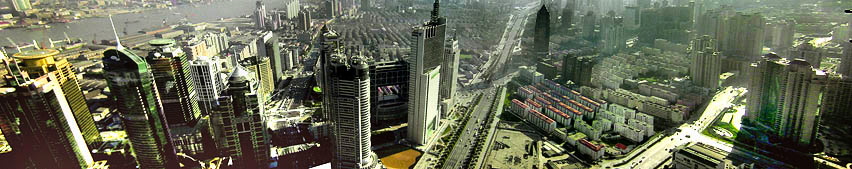 Pedagogy Underlying the Global MATUL
From Freire’s Educational Philosophy to the Transformational Conversations paradigm.
www.urbanleaders.org/ma
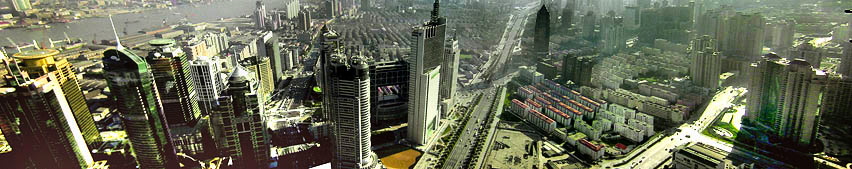 The Pedagogy of the MATULA Dialogue Between Freire, Jane Vella and Followers of Jesus, Master Teacher
A Brief Intro for Deans, Directors and Faculty
MATUL Training Commission 
Viv Grigg, Oct 2017
Contextual Theological Education
The MATUL trains students in Transformational Urban Leadership of movements – both church growth and social movements.

Among the 1.3 billion slum-dwellers - oral semi-literate cultures.
No reflection, no dream: No dream, no strategy.
No strategy, no action.
No action, more poverty.
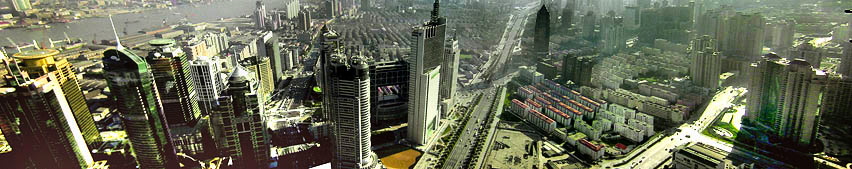 Contextual Theological Education
The MATUL trains students in Transformational Urban Leadership of movements – both church growth and social movements


It is a Contextual Theology Degree
No reflection, no dream: No dream, no strategy.
No strategy, no action.
No action, more poverty.
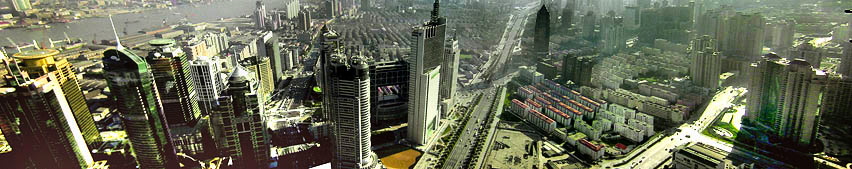 Story-Telling Education
Theological development is not lacking among the poor, but is done through story, proverb, apprenticeship. 

Story-telling theology!!? Imagine! How illogical is that!
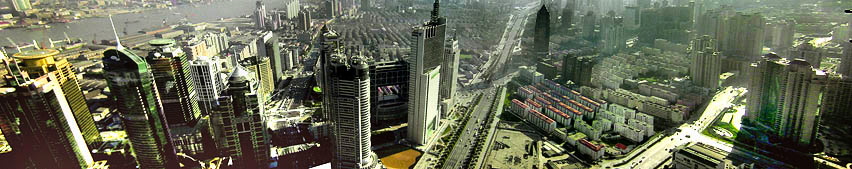 Story-Telling Education
Story-telling theology!!? Imagine how illogical that is
I heard of some rabbi way back who did that!!
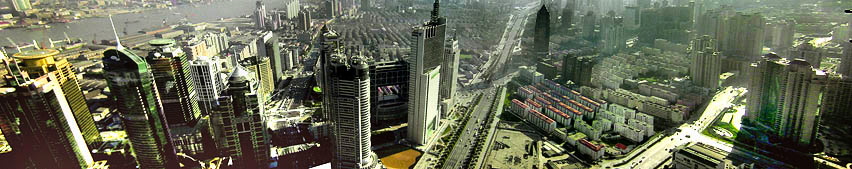 Story-Telling Education
Story-telling theology!!? Imagine how illogical that is
I heard of some rabbi way back who did that!!
But its not real theology.  Its not German! 
And there is no form criticism and serious written exegesis.
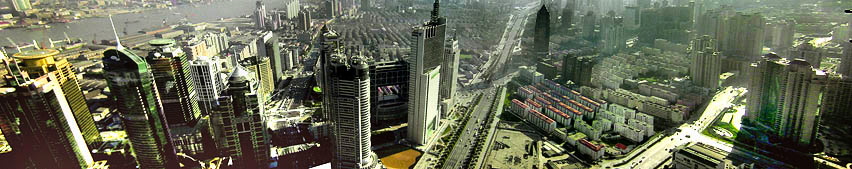 Story-Telling Education
Story-telling theology!!? Imagine how illogical that is
I heard of some rabbi way back who did that!!
But its not real theology.  Its not German! 
And there is no form criticism and serious written exegesis.
That old rabbi I heard about never wrote a book, and frankly, some of his exegesis wouldn’t pass muster. I wonder how he did theology?
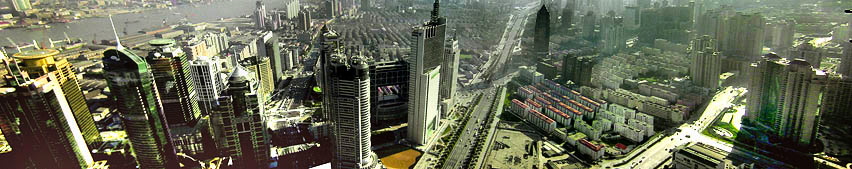 Transformational Conversations
The curriculum is designed so students are trained across courses to utilize Transformational Conversations,  linking story-telling theology and the context to global social sciences and theology, resulting in transformative action.
No reflection, no dream: No dream, no strategy.
No strategy, no action.
No action, more poverty.
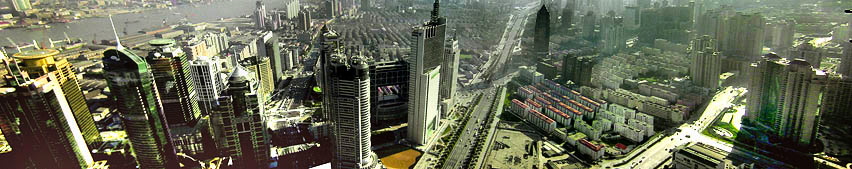 Contextual Theological Education
The MATUL trains students in Transformational Urban Leadership of movements – both church growth and social movements

Among the 1.3 billion slum-dwellers 

It is a Contextual Theology Degree

Theological development is not lacking among the poor, but is done through story, proverb, apprenticeship. 

The curriculum is designed so students are trained across courses to utilize "Transformational Conversations”.
No reflection, no dream: No dream, no strategy.
No strategy, no action.
No action, more poverty.
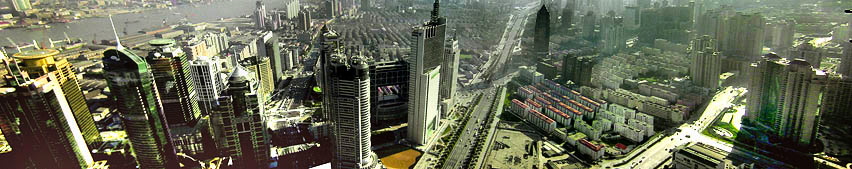 Urban workers do theology differently
Transformational Conversations (Grigg, 1999)
Influences - 1: The Slum Pastors
22 urban story-telling pastors in the 1990’s were the birthplace of the methodology.
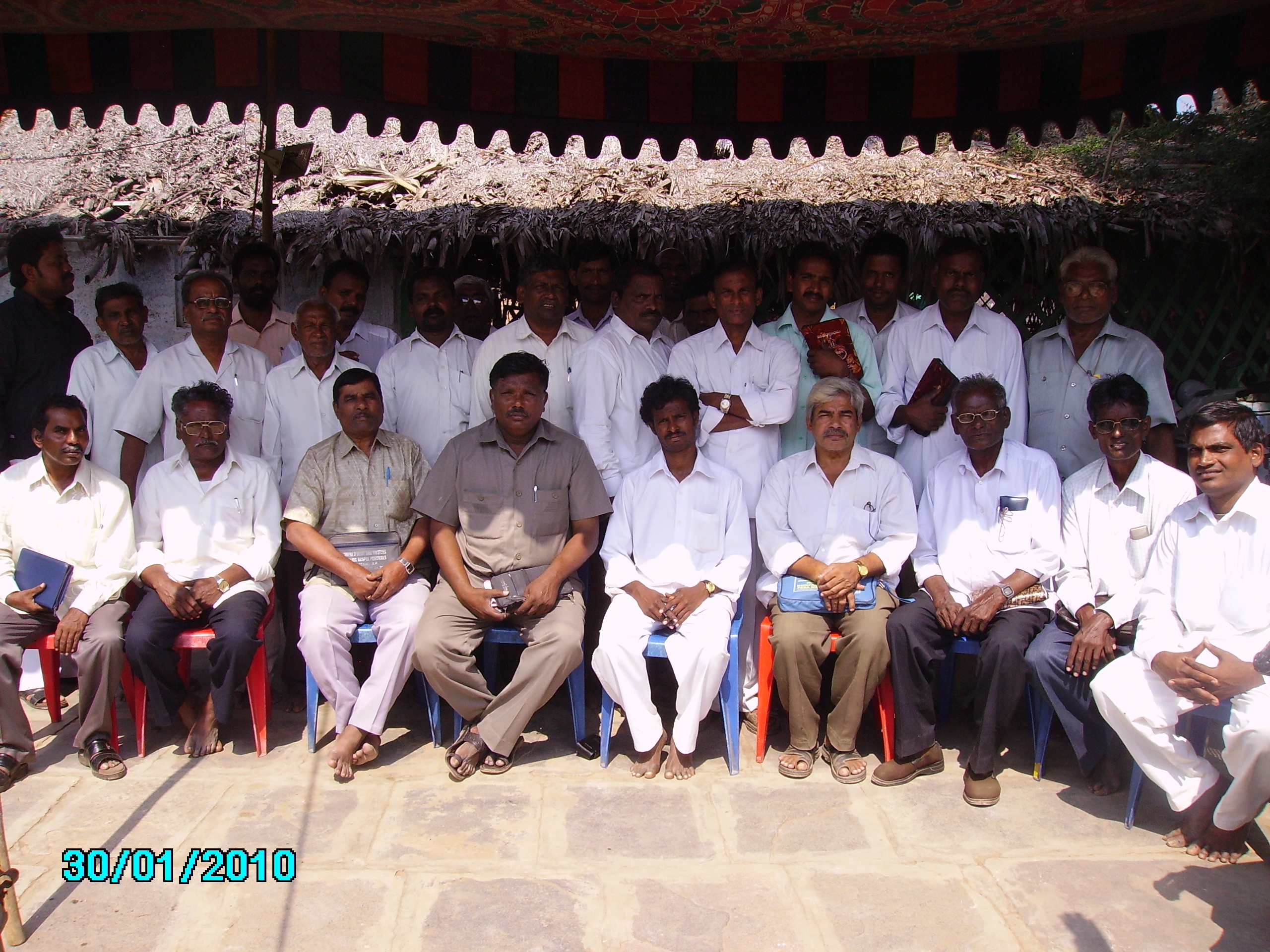 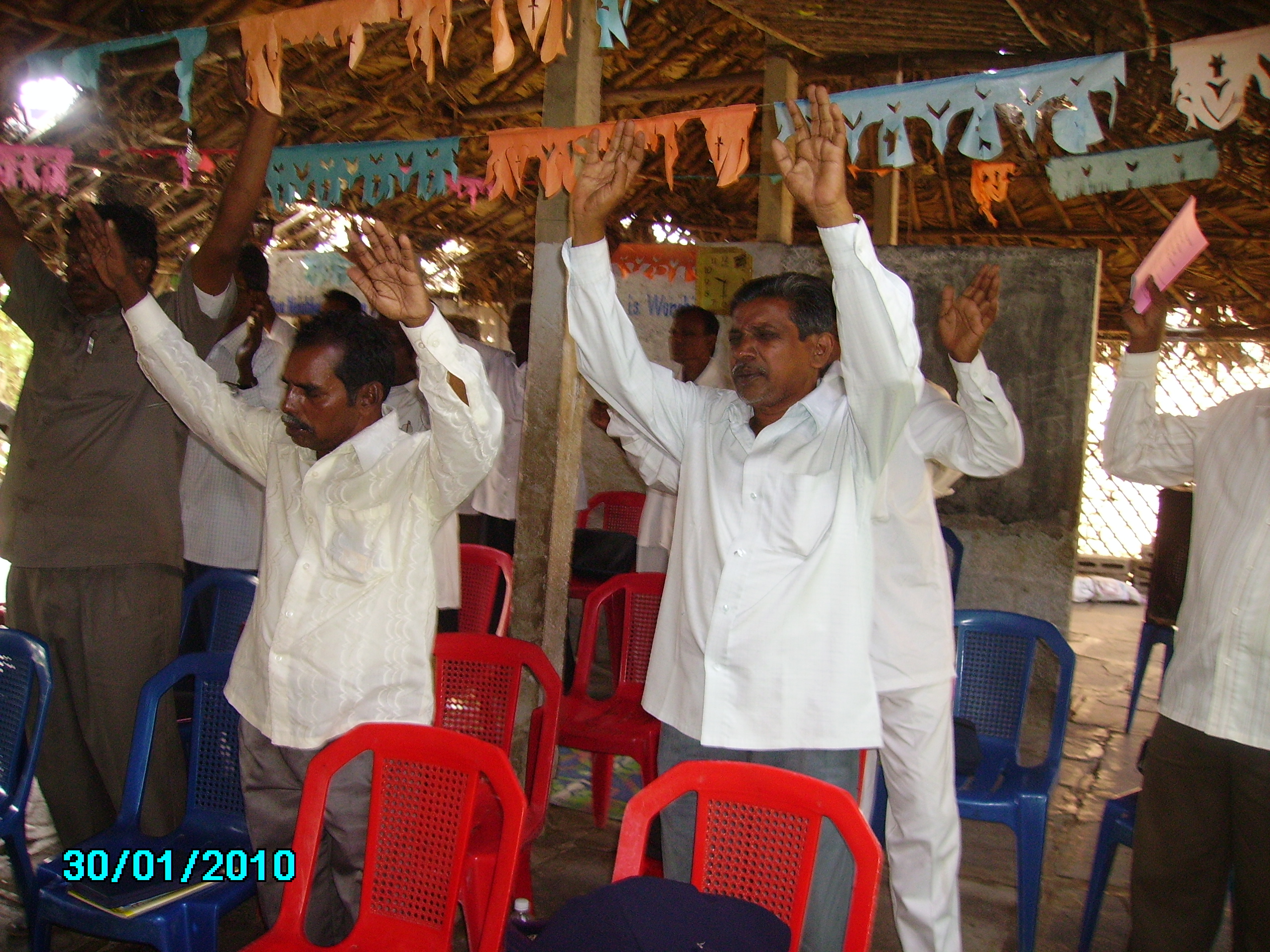 Influences -2
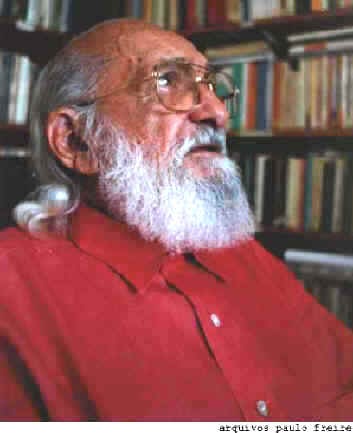 "I’d like to say to us as educators: poor are those among us who lose their capacity to dream, to create their courage to denounce and announce..."
Paulo Freire
The Influence of Paulo Freire on Latin Theological Process
Freire is within the Educational Field of Constructivism i.e. Learning involves active engagement with Social Change
[Speaker Notes: Animated picture list with color text tabs
(Intermediate)


To reproduce the SmartArt effects on this page, do the following:
On the Home tab, in the Slides group, click Layout, and then click Blank. 
On the Insert tab, in the Illustrations group, click SmartArt.
In the Choose a SmartArt Graphic dialog box, in the left pane, click List. In the List pane, double-click Horizontal Picture List (fifth row, second option from the left) to insert the graphic into the slide. 
Press and hold CTRL, and select the picture placeholder and text shape (top and bottom shape) in one of the objects. Under SmartArt Tools, on the Design tab, in the Create Graphic group, click Add Shape, and then click Add Shape After. Repeat this process one more time for a total of five picture placeholders and text shapes. 
Select the graphic. Under SmartArt Tools, on the Format tab, click Size, and then do the following:
In the Height box, enter 4.44”.
In the Width box, enter 9.25”.
Under SmartArt Tools, on the Format tab, click Arrange, click Align, and then do the following:
Click Align to Slide.
Click Align Middle. 
Click Align Center. 
Select the graphic, and then click one of the arrows on the left border. In the Type your text here dialog box, enter text.
Press and hold CTRL, and then select all five text boxes in the graphic. On the Home tab, in the Font group, select Corbel from the Font list, and then enter 22 in the Font Size box.
Select the graphic. Under SmartArt Tools, on the Design tab, in the SmartArt Styles group, do the following: 
Click Change Colors, and then under Colorful click Colorful Range – Accent Colors 2 to 3 (second option from the left).
Click More, and then under Best Match for Document click Moderate Effect (fourth option from the left).
Select the rounded rectangle at the top of the graphic. Under SmartArt Tools, on the Format tab, in the Shape Styles group, click the arrow next to Shape Fill, and then under Theme Colors click White, Background 1, Darker 35% (fifth row, first option from the left).
Click each of the five picture placeholders in the SmartArt graphic, select a picture, and then click Insert.


To reproduce the animation effects on this slide, do the following:
On the Animations tab, in the Advanced Animations group, click Animation Pane.
On the slide, select the graphic. On the Animations tab, in the Animation group, click the More arrow at the Effects Gallery and under Entrance, click Float In.
In the Animation group, click Effect Options, and under Sequence, click One by One. 
In the Timing group, in the Duration list, click 01.00.
In the Animation Pane, click the double-arrow below the animation effect to expand the list of effects, then do the following to modify the list of effects:
Select the first animation effect, and then do the following:
On the Animations tab, in the Animation group, click the More arrow at the Effects Gallery and then click More Entrance Effects. In the Change Entrance Effects dialog box, under Moderate, click Basic Zoom.
Click Effect Options, and under Zoom, click Out Slightly. 
In the Timing group, in the Start list, select With Previous.
Also in the Timing group, in the Duration list, click 01.00.
Press and hold CTRL, select the third, fifth, seventh, ninth, and 11th animation effects (effects for the text shapes), and then do the following:
On the Animations tab, in the Animation group, click the More arrow at the Effects Gallery and then click More Entrance Effects. In the Change Entrance Effects dialog box, under Basic, click Peek In, and then click OK. 
In the Animation group, click Effect Options, and under Direction, click From Top. 
In the Timing group, in the Duration list, click 01.00.
Press and hold CTRL, select the second, fourth, sixth, eighth, and 10th  animation effects (effects for the pictures). In the Timing group, in the Start list, select After Previous.


To reproduce the background effects on this slide, do the following:
Right-click the slide background area, and then click Format Background. In the Format Background dialog box, click Fill in the left pane, select Gradient fill in the Fill pane, and then do the following:
In the Type list, select Linear.
Click the button next to Direction, and then click Linear Down (first row, second option from the left).
Under Gradient stops, click Add gradient stop or Remove gradient stop until two stops appear on the slider, then customize the gradient stops as follows:
Select the first stop in the slider, and then do the following:
In the Position box, enter 0%.
Click the button next to Color, click More Colors, and then in the Colors dialog box, on the Custom tab, enter values for Red: 130, Green: 126, and Blue: 102.
Select the last stop on the slider, and then do the following: 
In the Position box, enter 71%.
Click the button next to Color, and then click Black, Text 1 (first row, second option from the left).]
Conscientização:Naming the Realities
Gave a voice to those who were oppressed, so educators who served them could better battle their oppression. 

Conscientização - developing consciousness, but consciousness that is understood to have the power to transform reality (Taylor 1993: 52).
Action-Reflection resulting in Praxis
This action is not merely the doing of something, which Freire describes as activism.(Taylor, 1993, http://www.infed.org/biblio/b-praxis.htm)
It is not simply action based on reflection. It is action which embodies qualities which include a commitment to human well being, a search for truth, and a respect for others. (Carr and Kemmis, 1986, pg. 190)
This enables society to act in ways which produce justice and allow mankind to flourish.(Smith, 2005, http://www.infed.org/thinkers/et-freir.htm#contribution)
Influences-3: Jane Vella on Dialogical Adult Education
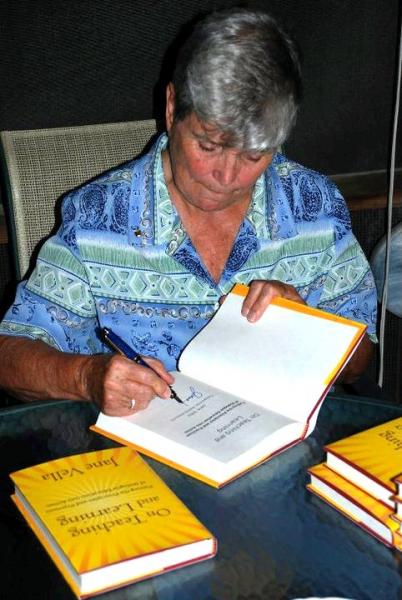 Within the broad sweep of the democratization of education are themes within adult education
Adults learn best through a "dialogue" that takes place in an atmosphere of mutual respect and safety, and with learning designs that are grounded in the reality of their lives.
The Process of Transformational Conversations
Derived from slum pastors story-telling consultations
They come prepared with 10 minute stories to tell
As a theologian, my role is to integrate these at the end of each day, reflecting back the local theology and strategic engagement that has been espoused until a collectively owned theology emerges
With international leaders, we have found the same process works well in consultations – their stories are more strategies, and their theologies are highly refined.
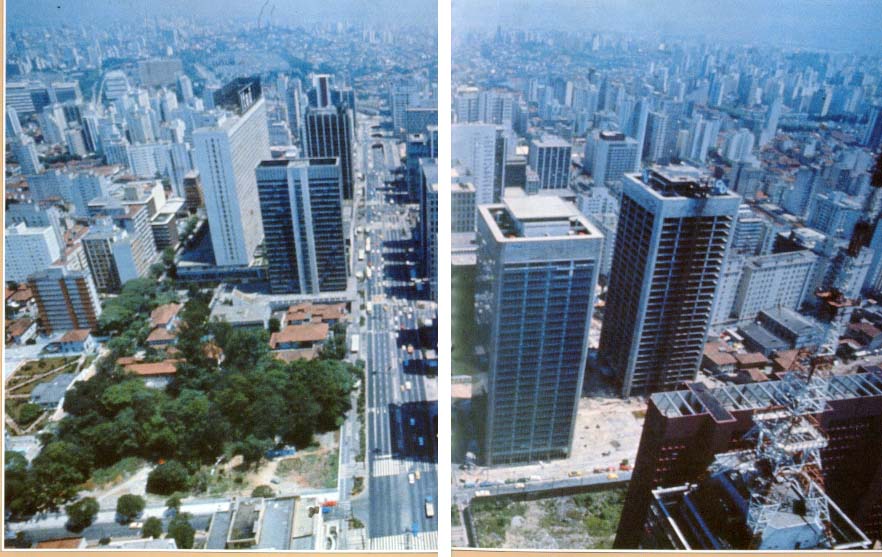 Outcomes of Transformational Conversations approach: 
Training literate culture people to Immerse in story
Developing an academic paradigm for doing theology for the literate management world
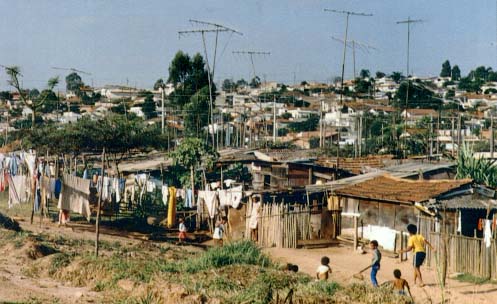 Crossing the Divide
Transformational Conversational Process
Urban Missions Research usingTransformational  Conversations
Urban Missions Research usingTransformational  Conversations
Urban Missions Research usingTransformational  Conversations
Urban Missions Research usingTransformational  Conversations
Urban Missions Research usingTransformational  Conversations
53 Research Projects at APU
Biblical Reflection
Theological Analysis
How do the people theologize?
Socio-Economic Analysis
Research indicators
Working with the church or community organization to act
Experiencing the discontinuities
Structures as Conversationalists
Research how structures are speaking.
Training in Research1000+ Course Papers at APUMost classes train in one theological paper and one social or economic research methodologyStudents choose some approaches to be integrated into their final paper within the overall Transformational Conversation approach
Transformational Conversational Thesis School Latrines in Kibera Slum, Nairobi
Teen girls cant go to school – no education
Latrines dysfunctional, dangerous
2 years incarnationally in community
Transformational Conversational Thesis School Latrines in Kibera Slum, Nairobi
Corruption precludes land rights
Teen girls cant go to school – no education
Latrines dysfunctional, dangerous
2 years incarnationally in community
Transformational Conversational Thesis School Latrines in Kibera Slum, Nairobi
Corruption precludes land rights
Dignity of women
Value of Education
Voice for the Voiceless
Teen girls cant go to school – no education
Latrines dysfunctional, dangerous
2 years incarnationally in community
Transformational Conversational Thesis School Latrines in Kibera Slum, Nairobi
Corruption precludes land rights
Dignity of women
Value of Education
Voice for the Voiceless
NGO as voice
Teen girls cant go to school – no education
Latrines dysfunctional, dangerous
$1.2 Million to build latrines for 200 schools
2 years incarnationally in community
3.Theological Conversation
Land Rights
4. Action & Engagement
2.Postmodern/ Modern City Conversation
1. Entrance Stories: Violence, Dispossession
15 Courses Designed as Conversationse.g. Transformational Conversation on Land Rights
5. New Action Stories: Rebuilding, marches, new legislation, comm orgn….
3.Theological Conversation
Land Rights
4. Action & Engagement
2.Postmodern/ Modern City Conversation
1. Entrance Stories: Violence, Dispossession
15 Courses Designed as Conversationse.g. Transformational Conversation on Land Rights
5. New Action Stories:
Socio-Economic Analysis: UNHabitat Literature, Best Practices, Community Organization,
Cross-nation Legislation
3.Theological Conversation
Land Rights
4. Action & Engagement
2.Postmodern/ Modern City Conversation
1. Entrance Stories: Violence, Dispossession
15 Courses Designed as Conversationse.g. Transformational Conversation on Land Rights
Biblical Reflection on Land and Land Rights, Jubilee, Prophets, Exodus, 
Theological Analysis: Brueggeman -3 Movements
5. New Action Stories:
Socio-Economic Analysis: UNHabitat Literature, Best Practices, Community Organization,
Cross-nation Legislation
3.Theological Conversation
Land Rights
4. Action & Engagement
2.Postmodern/ Modern City Conversation
1. Entrance Stories: Violence, Dispossession
15 Courses Designed as Conversationse.g. Transformational Conversation on Land Rights
Biblical Reflection on Land and Land Rights, Jubilee, Prophets, Exodus, 
Theological Analysis: Brueggeman -3 Movements
Structures as Conversationalists: Rebuilding Communities, Community Organizations Voicing Biblical Values
5. New Action Stories:
Socio-Economic Analysis: UNHabitat Literature, Best Practices, Community Organization,
Cross-nation Legislation
3.Theological Conversation
Land Rights
4. Action & Engagement
2.Postmodern/ Modern City Conversation
1. Entrance Stories: Violence, Dispossession
15 Courses Designed as Conversationse.g. Transformational Conversation on Land Rights
Biblical Reflection on Land and Land Rights, Jubilee, Prophets, Exodus, 
Theological Analysis: Brueggeman -3 Movements
Structures as Conversationalists: Rebuilding Communities, Community Organizations Voicing Biblical Values
5. New Action Stories: Rebuilding, marches, new legislation, comm orgn….
Interfacing the conversations: 
Engagement with NHA (public theology), Jubilee Year, (Dignity)
Socio-Economic Analysis: UNHabitat Literature, Best Practices, Community Organization,
Cross-nation Legislation
Consultations of Movement Leaders: Transformational Conversation on Graduate Education for Slum Pastors in Rio de Janeiro
Socio-Economic-Political Analysis
Pr Waldemar
Dr Claudio
etc
Development of Missao Integral
Structural Voice: 
Christian University
Seminario Bethel
Bible School Structures as Conversationalists
Director and Leadership appointed
Multiplication of thousands of spiritual churches in slums
Kim and Josh in Favelas and working with Principal Neander Kraul
The Event: A consultation drawing the conversations together
MATUL Commission Training for 60 Professors Globally
Yr 2: Course resources
In Process
Year 3: Video training for deans and directors
Year 2 Videos on Emphases
Yr 1: Discussion
References
Freire, P. (1986). Pedagogy of the Oppressed (M. B. Ramos, Trans.). New York: Continuum.
Grigg, V. (2009). Transformational Conversations: Hermeneutic for a Postmodern City The Spirit of Christ and the Postmodern City: Transformative Revival Among Auckland's Evangelicals and Pentecostals. Lexington, KY: Asbury: Emeth Press and Auckland: Urban Leadership Foundation.
Vella, Jane. (2002) Learning to Listen, Learning to Teach: The Power of Dialogue in Educating Adults 2nd Edition. Jossey-Bass.
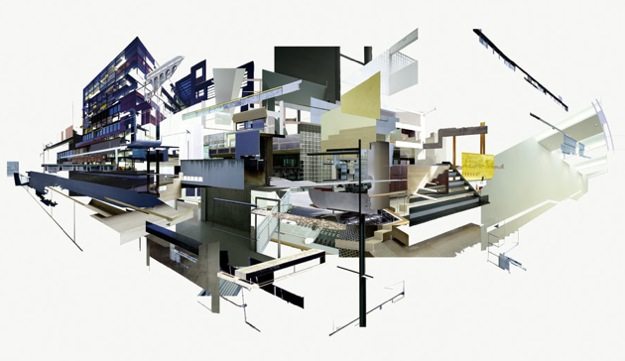